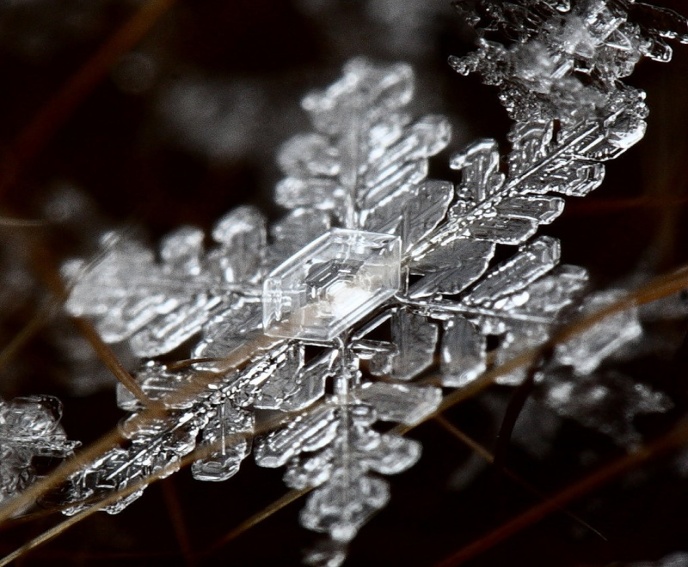 Снегкружится,летает,летает…
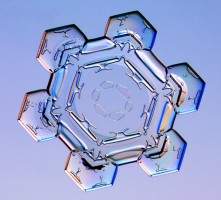 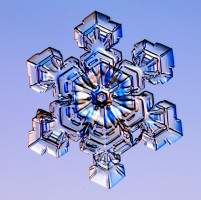 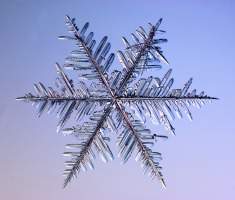 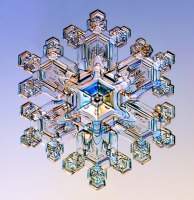 Схема процессов перехода вещества из одного агрегатного состояния в другое
твердое
жидкое
газообразные
плавление
парообразование
отвердевание
конденсация
фильм
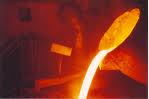 Плавление – это переход вещества из твердого состояния в жидкое
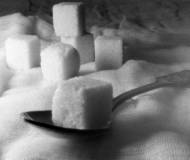 Отвердевание – это переход вещества из жидкого состояния в твердое
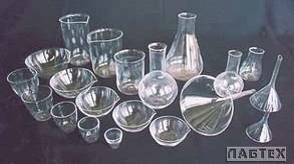 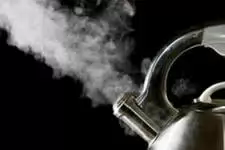 Парообразование – это переход вещества из жидкого состояния в пар
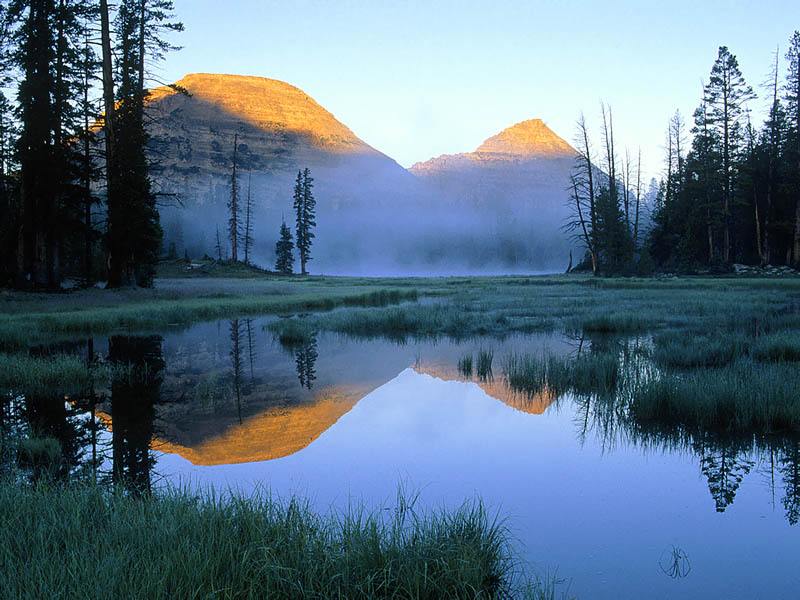 Конденсация – это переход вещества из газообразного  состояния в жидкое
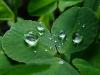 А возможен ли переход  вещества из пара в твердое состояние ?
При какой температуре образуются снежинки, переходя из водяного пара в твердое состояние?
 Чему равна масса снежинки? 
Где были зафиксированы самые большие снежинки и какого диаметра?
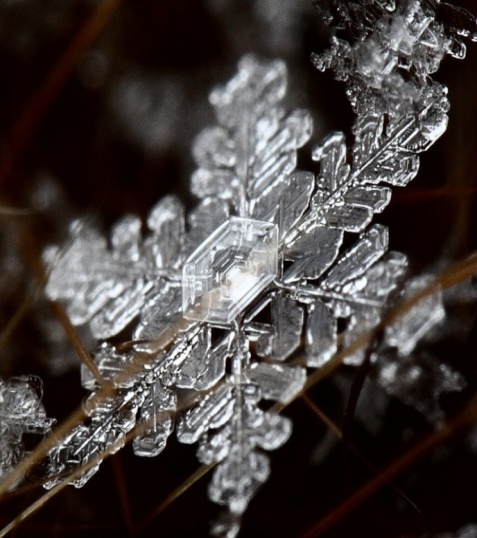